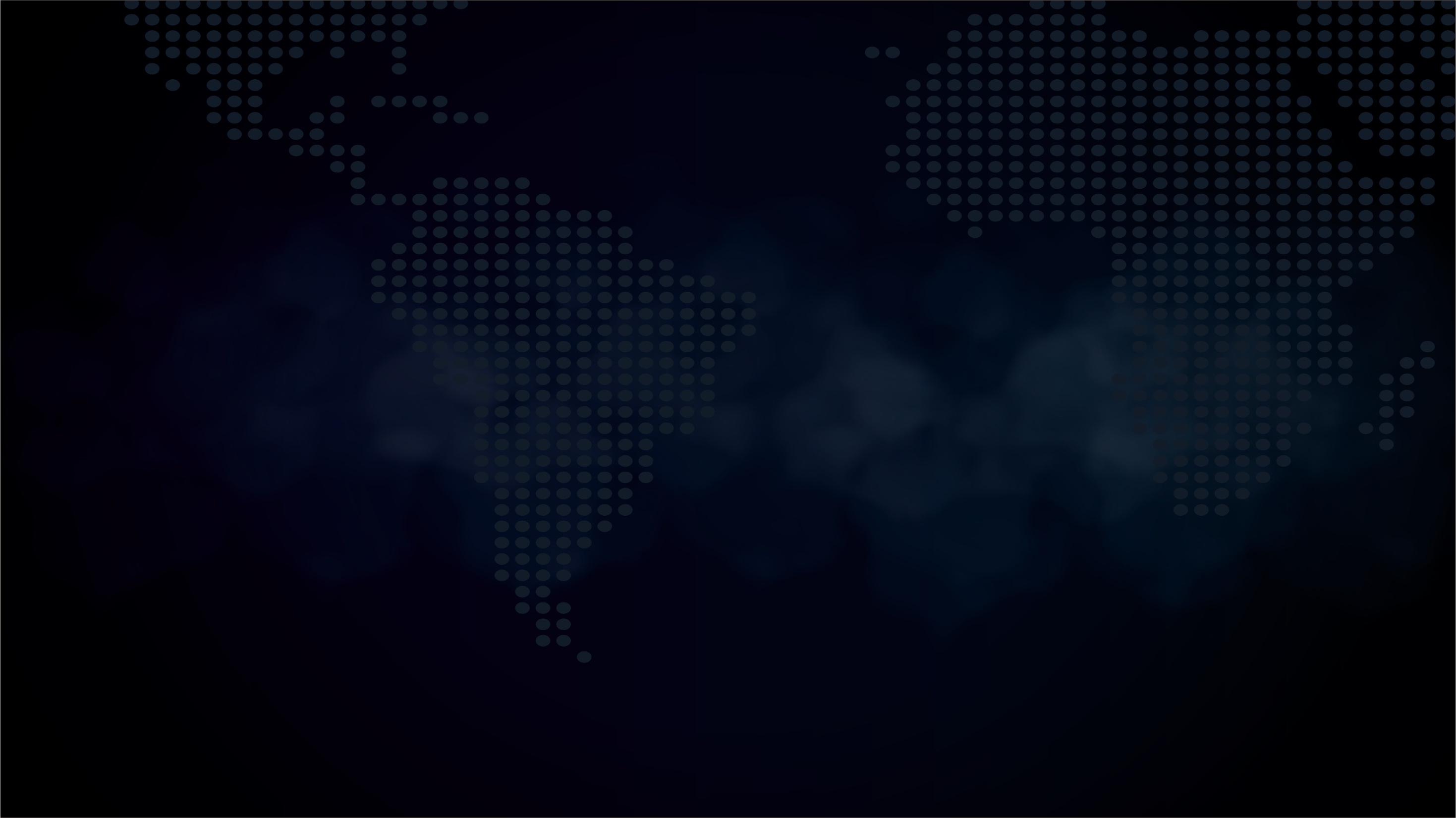 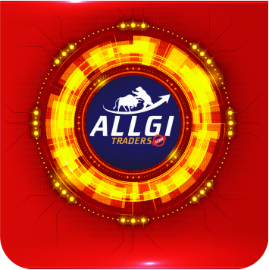 Introdução ao
Mercado de Opções
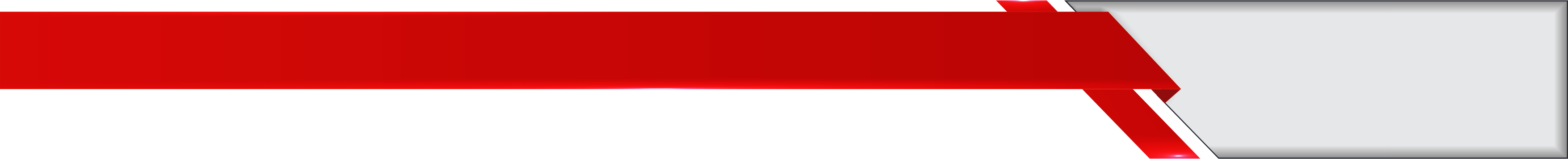 O que é e como usar o OpLab
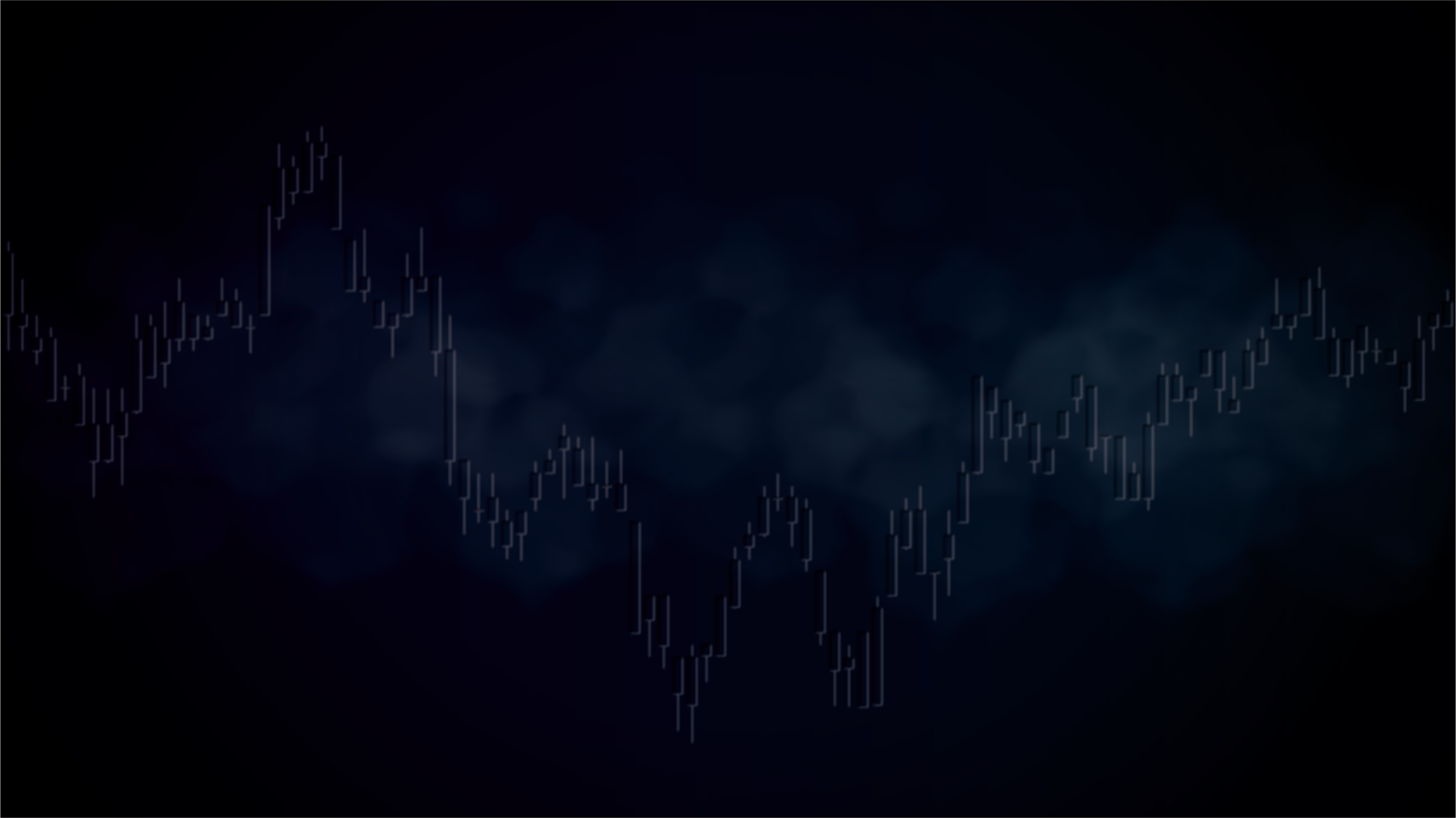 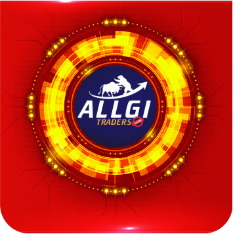 Ferramentas
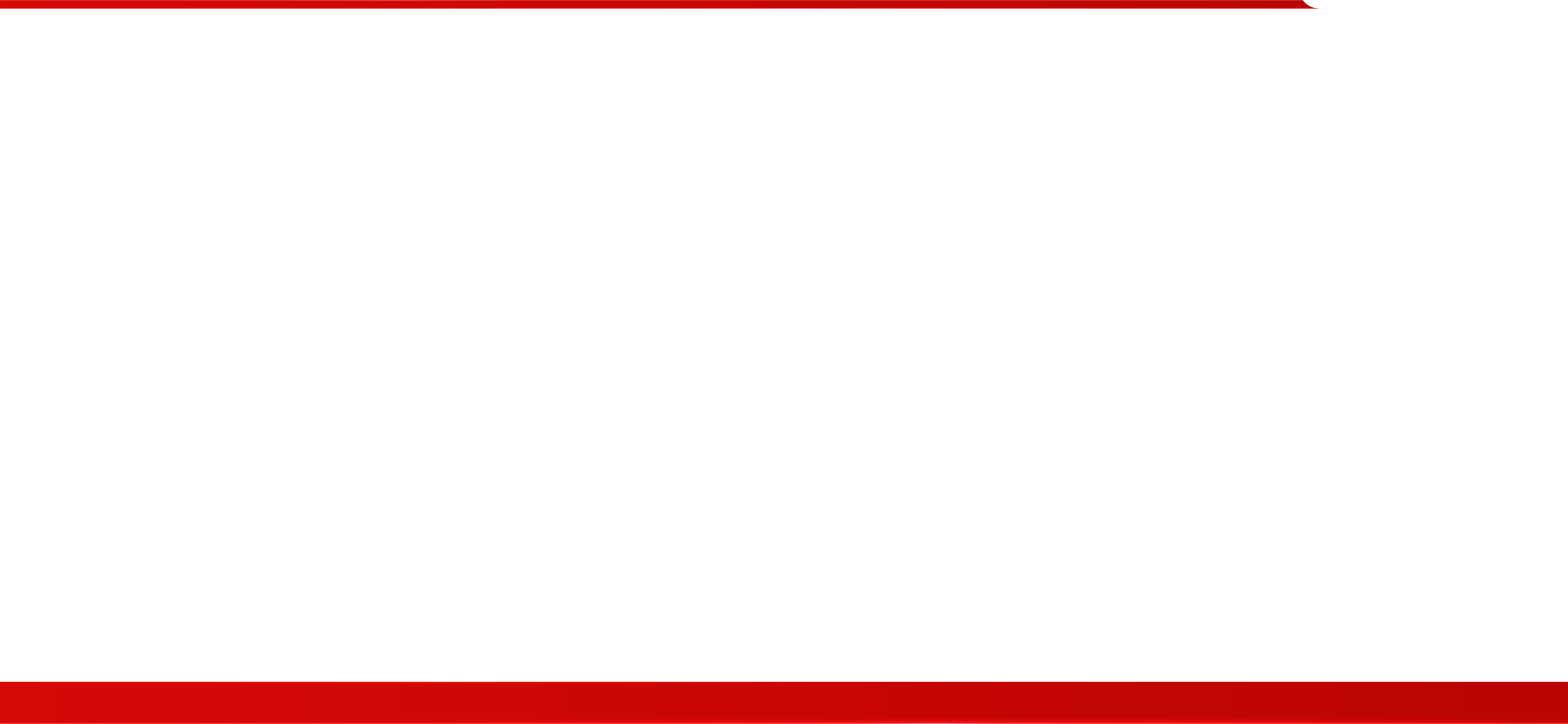 Monitor de Mercado
Análise e Simulação
      - Volatilidade
      - Estratégias 
      - Gráfico

Minhas Estratégias
Meu Portfólio
Pozinhos
Ronaldo Onório
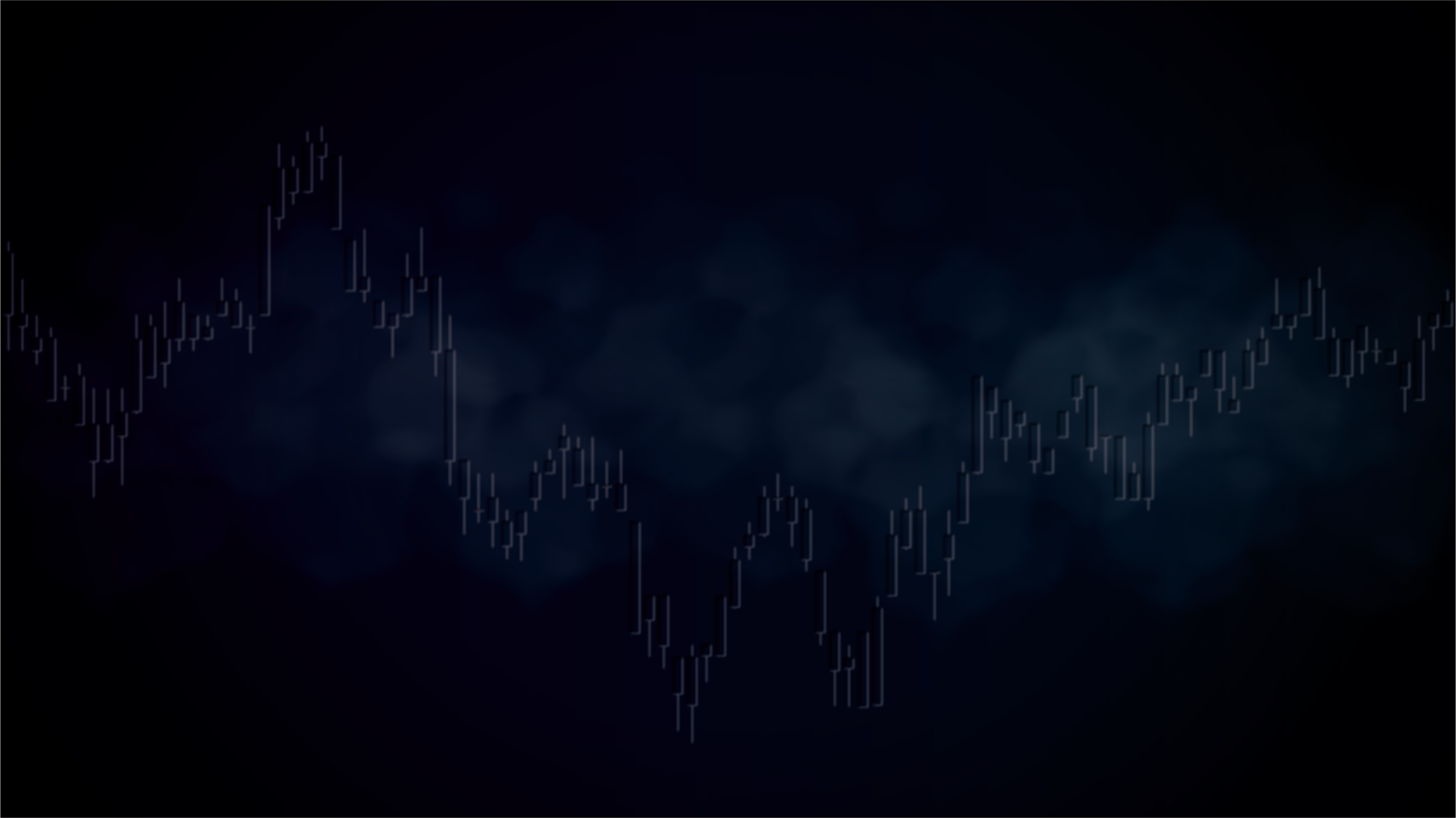 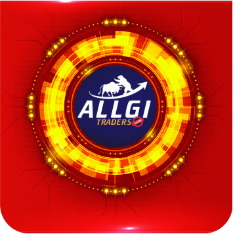 Monitor de Mercado
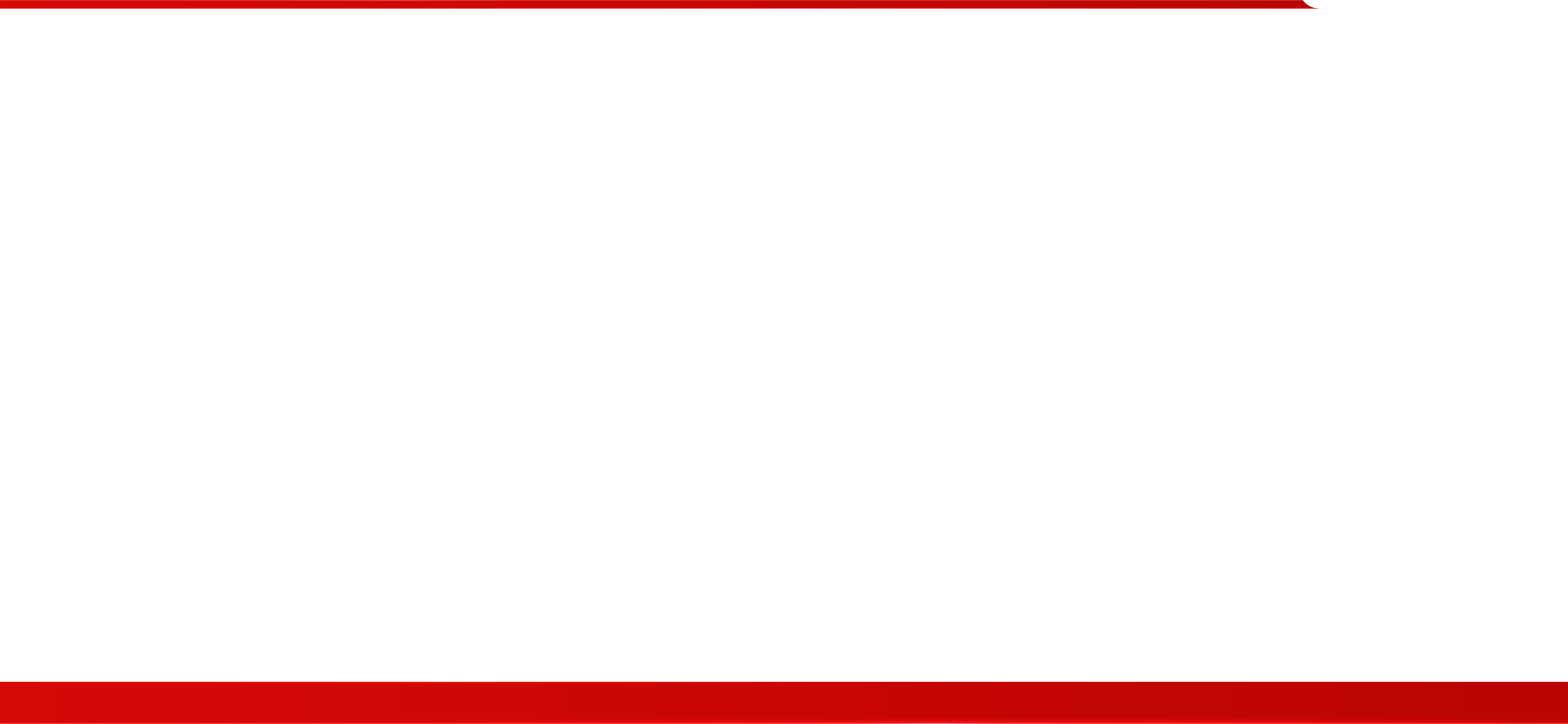 Ronaldo Onório
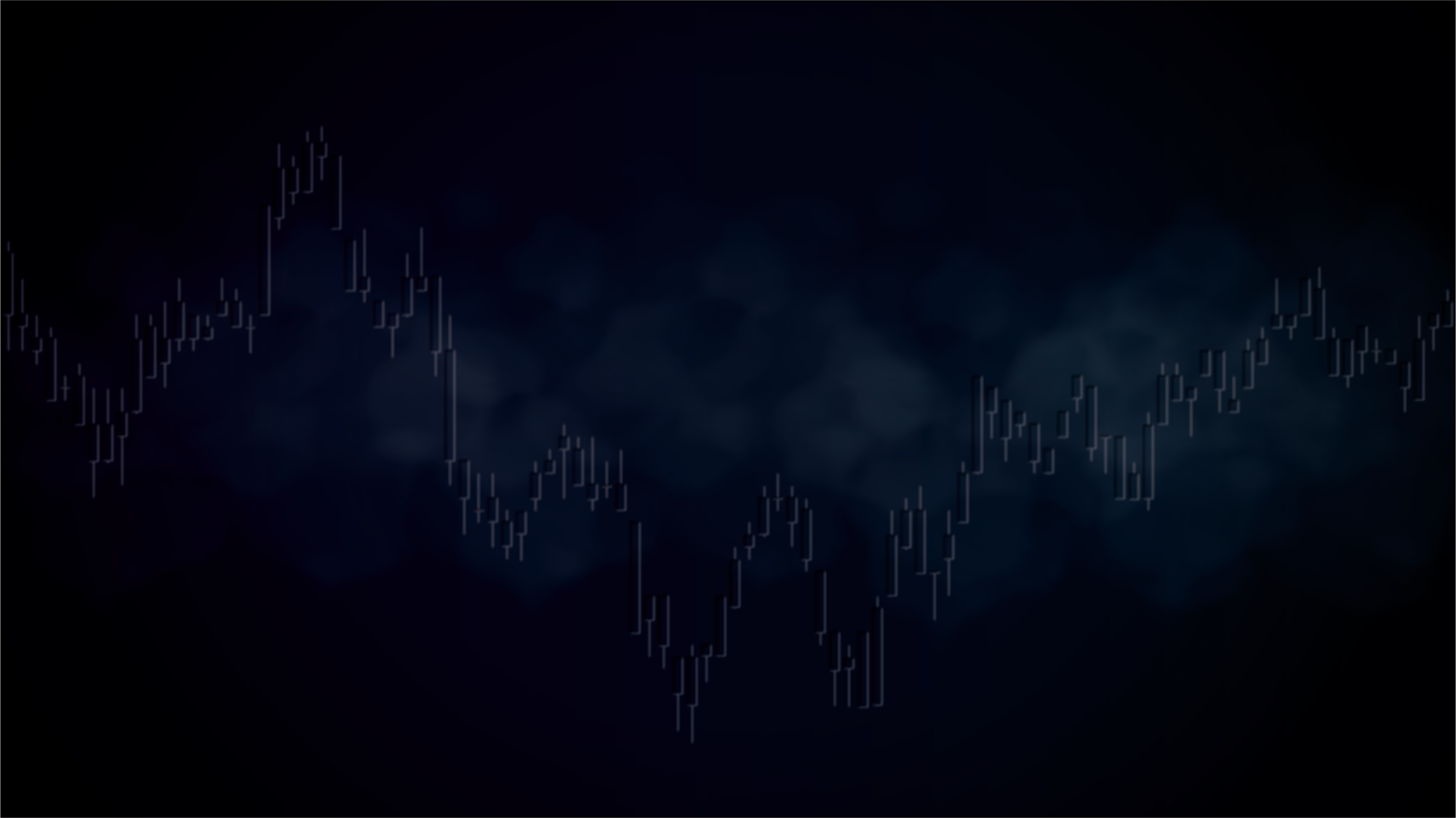 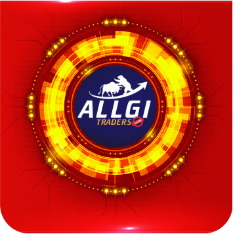 Análise e Simulação
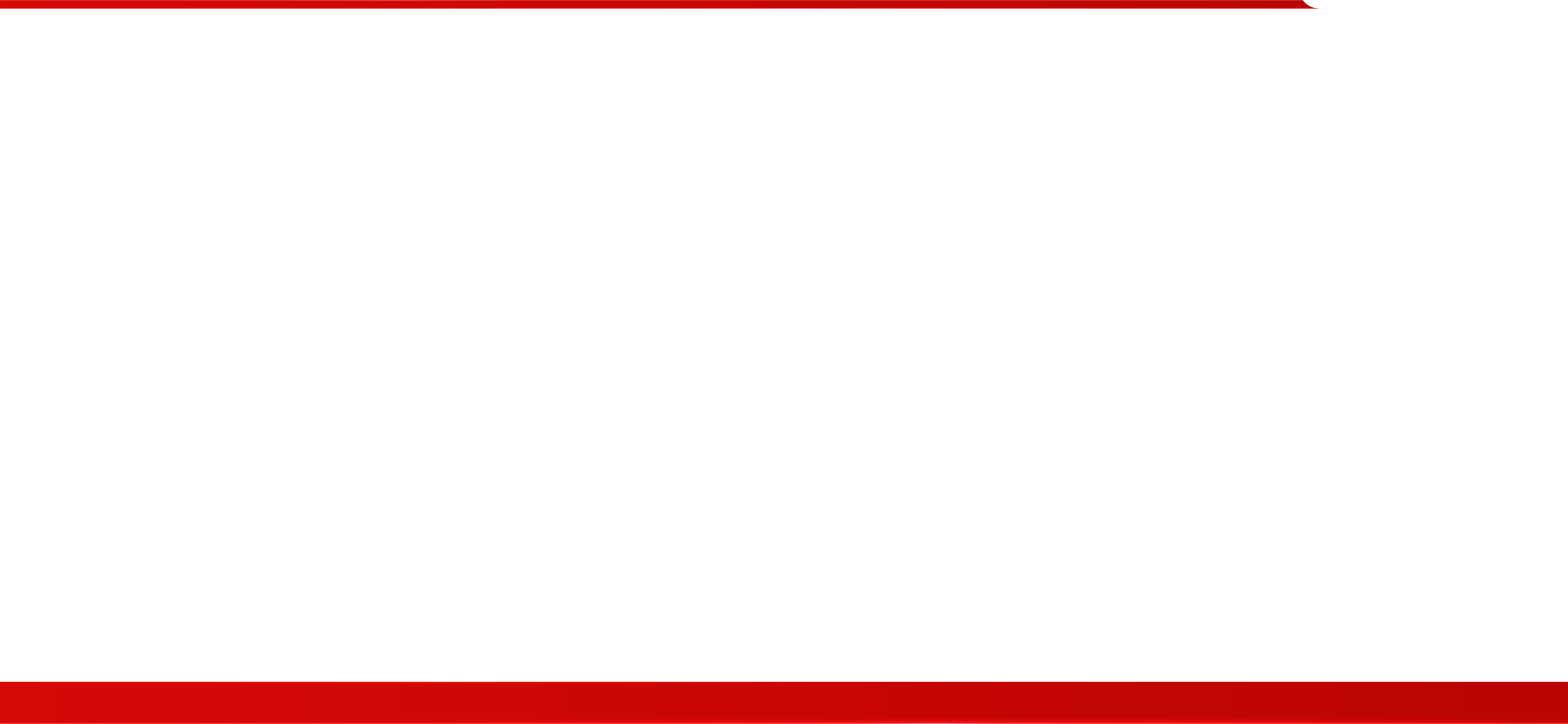 Ronaldo Onório
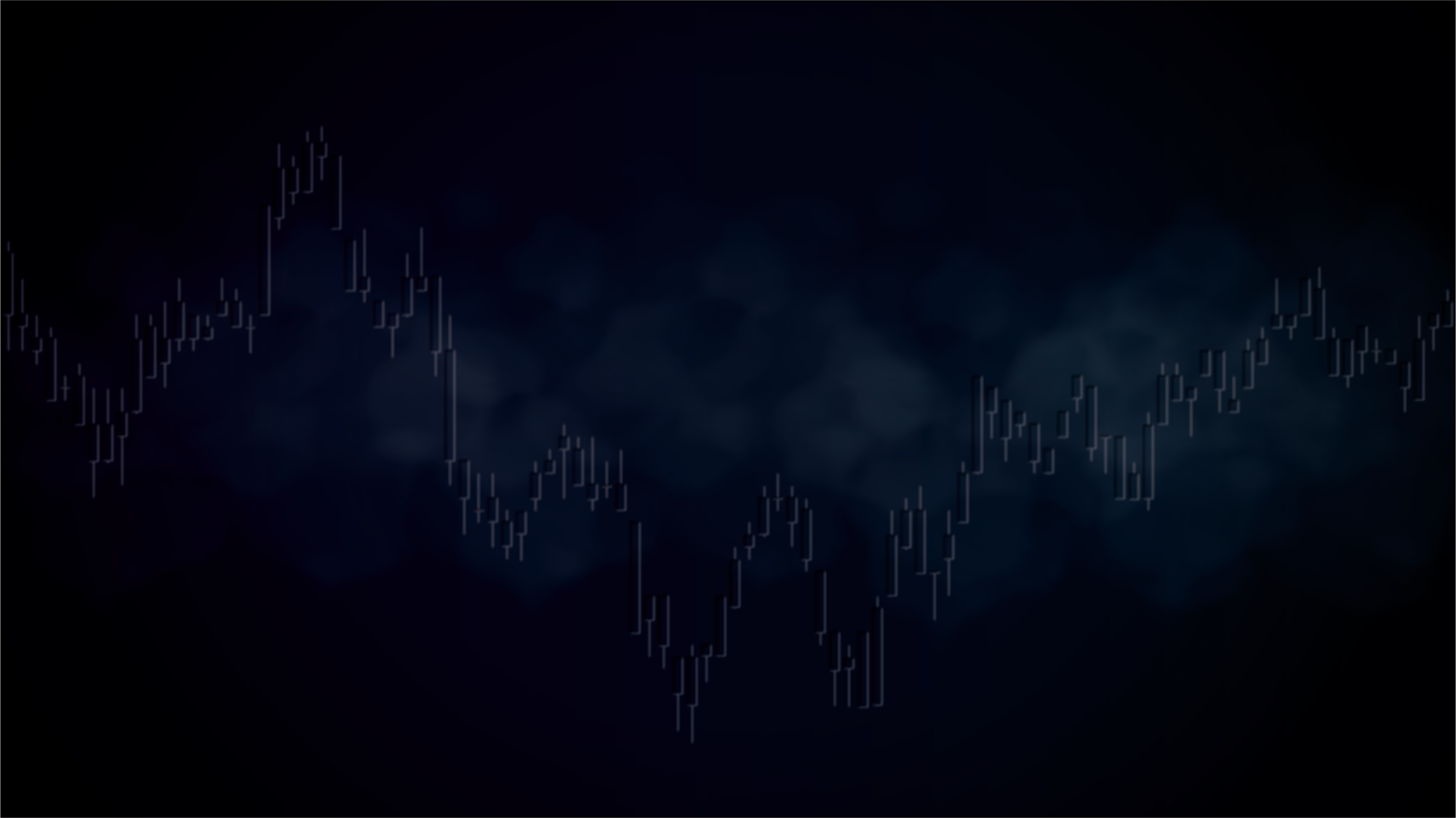 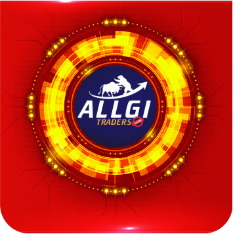 Volatilidade
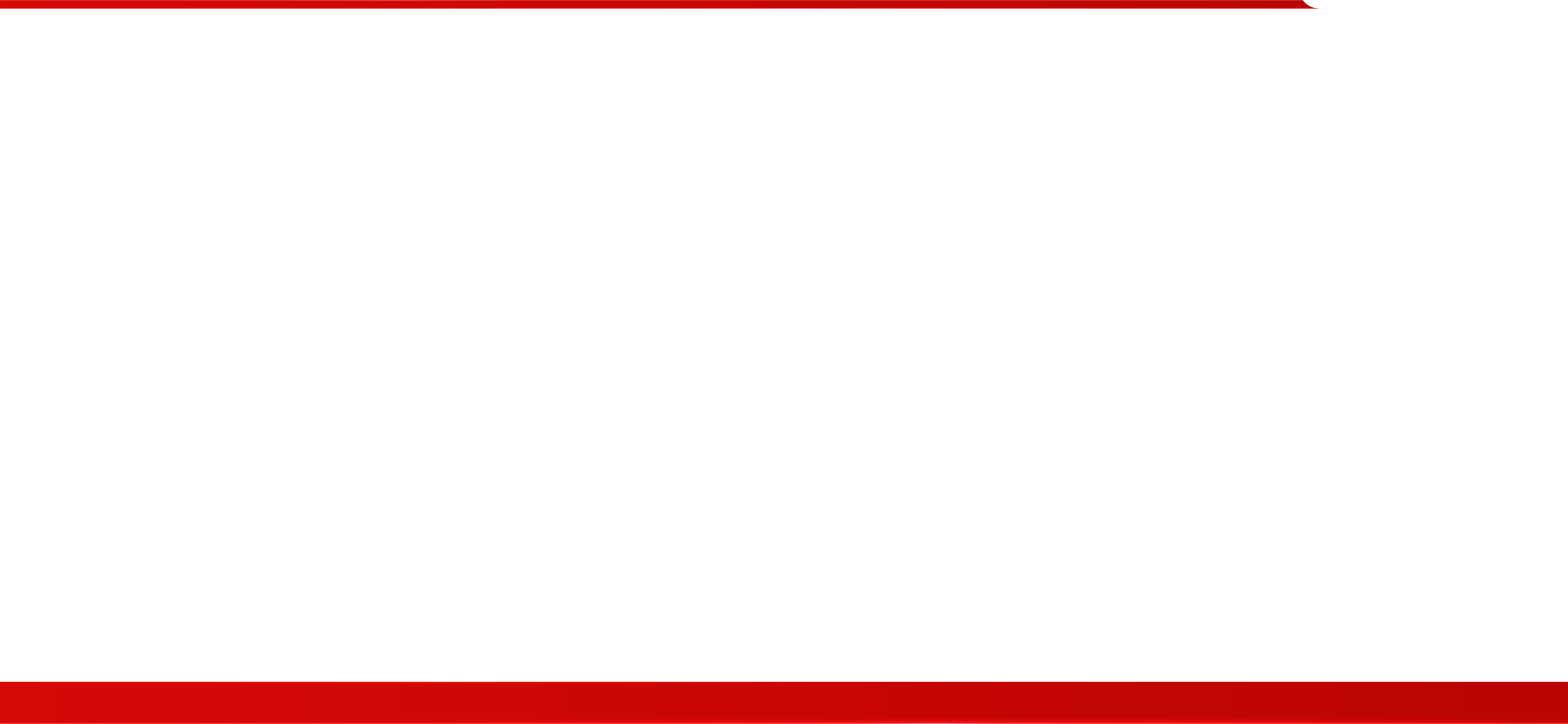 Ronaldo Onório
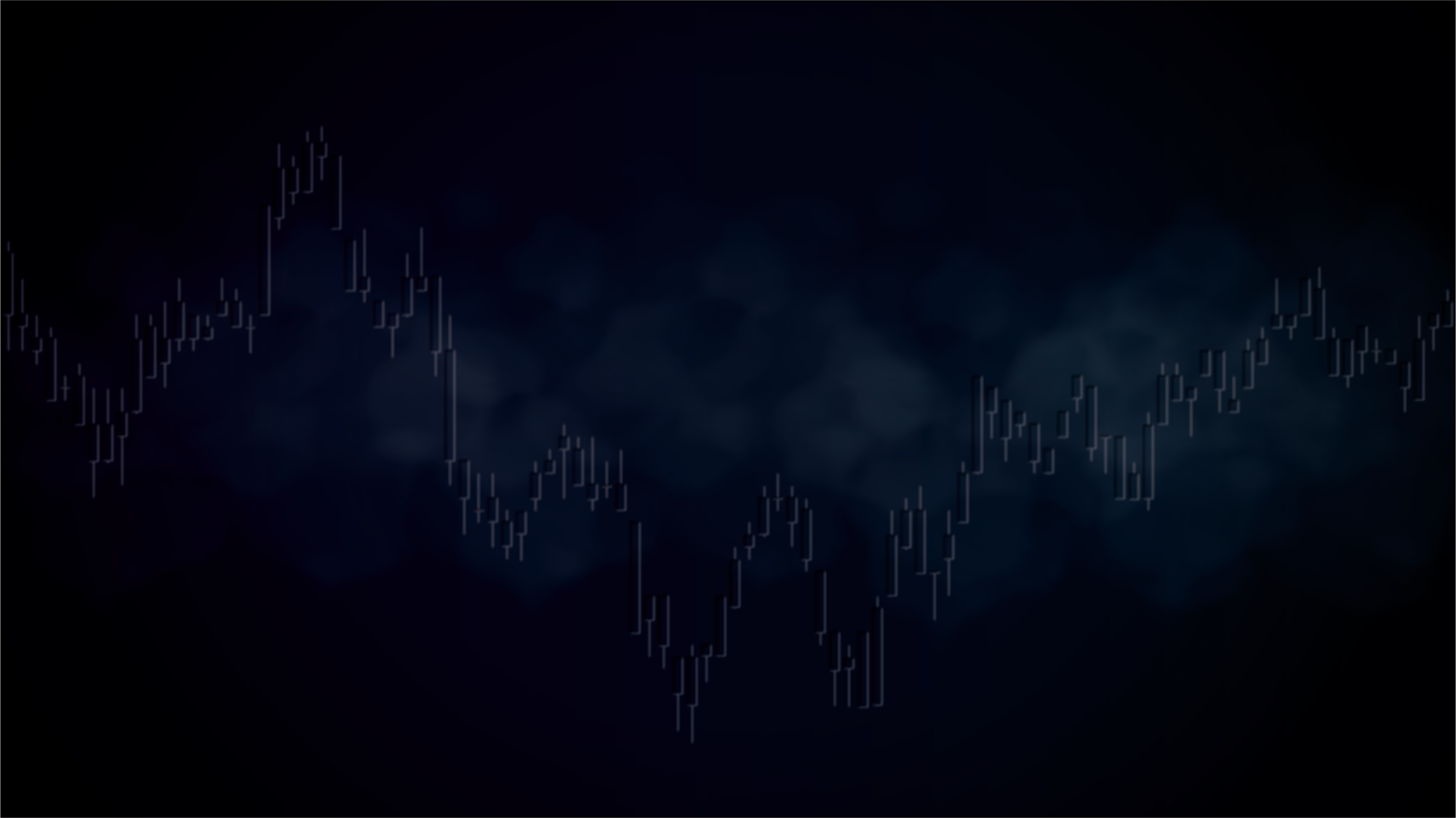 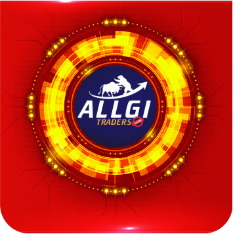 Estratégias
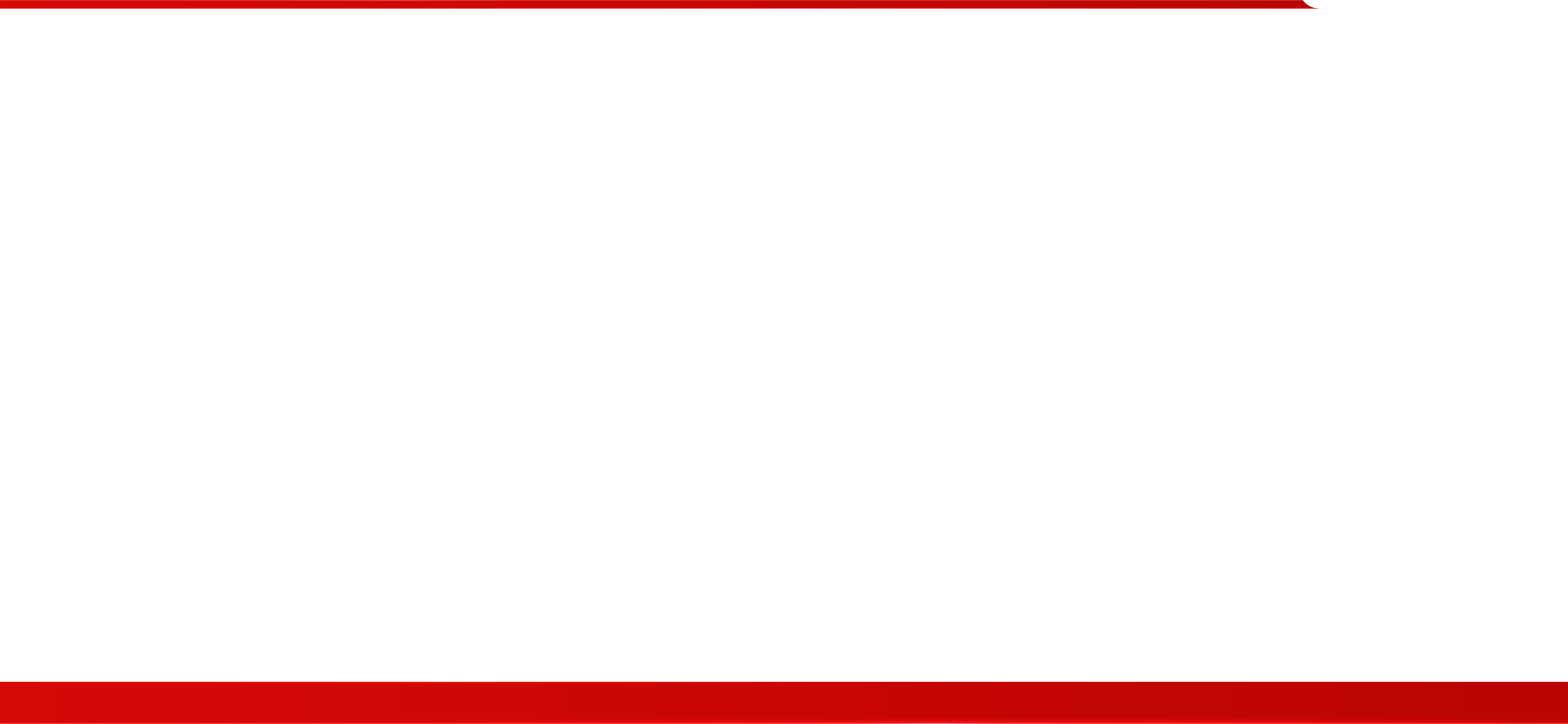 Ronaldo Onório
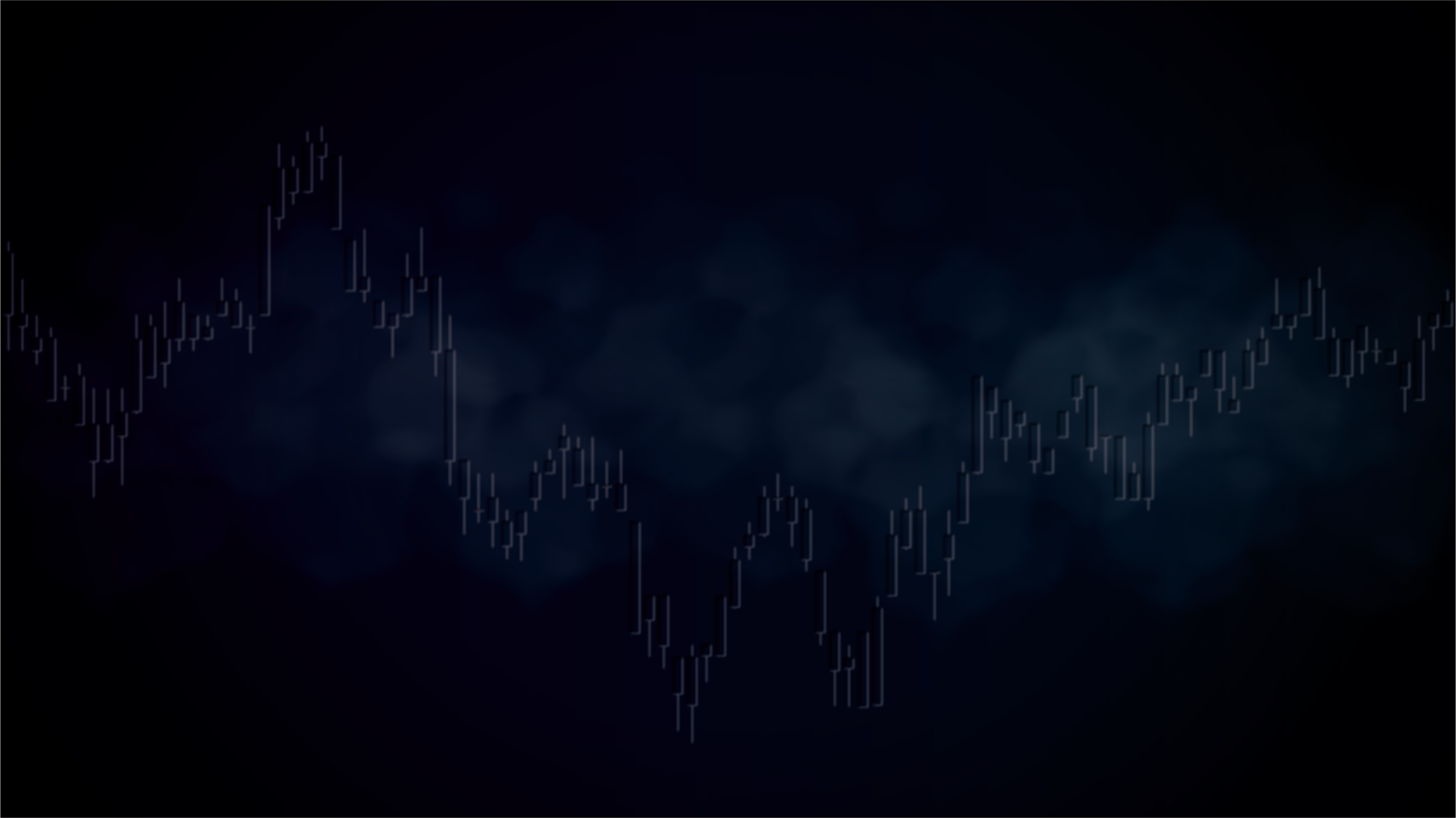 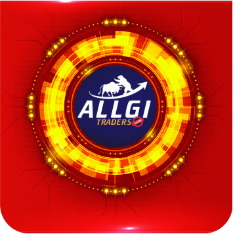 Possíveis Oportunidades
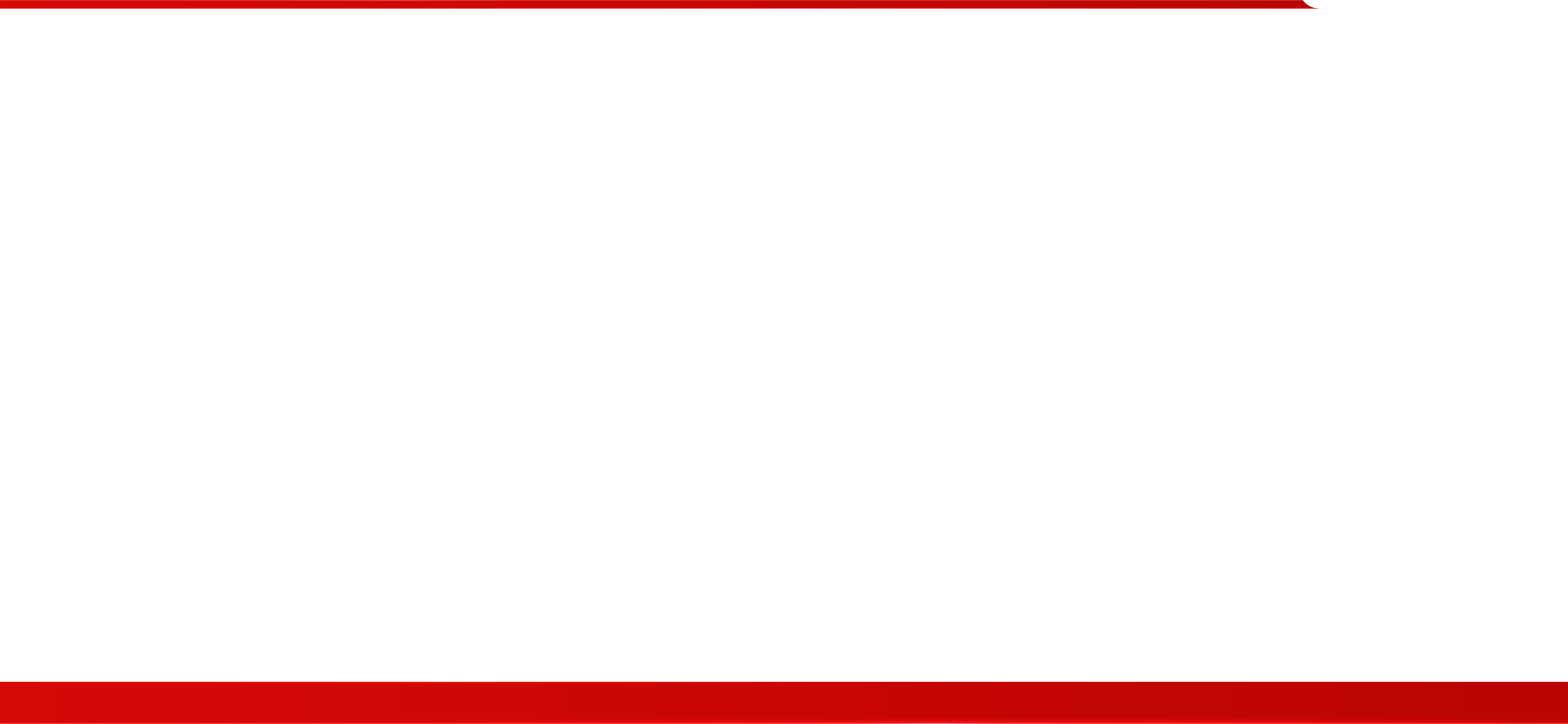 Ronaldo Onório
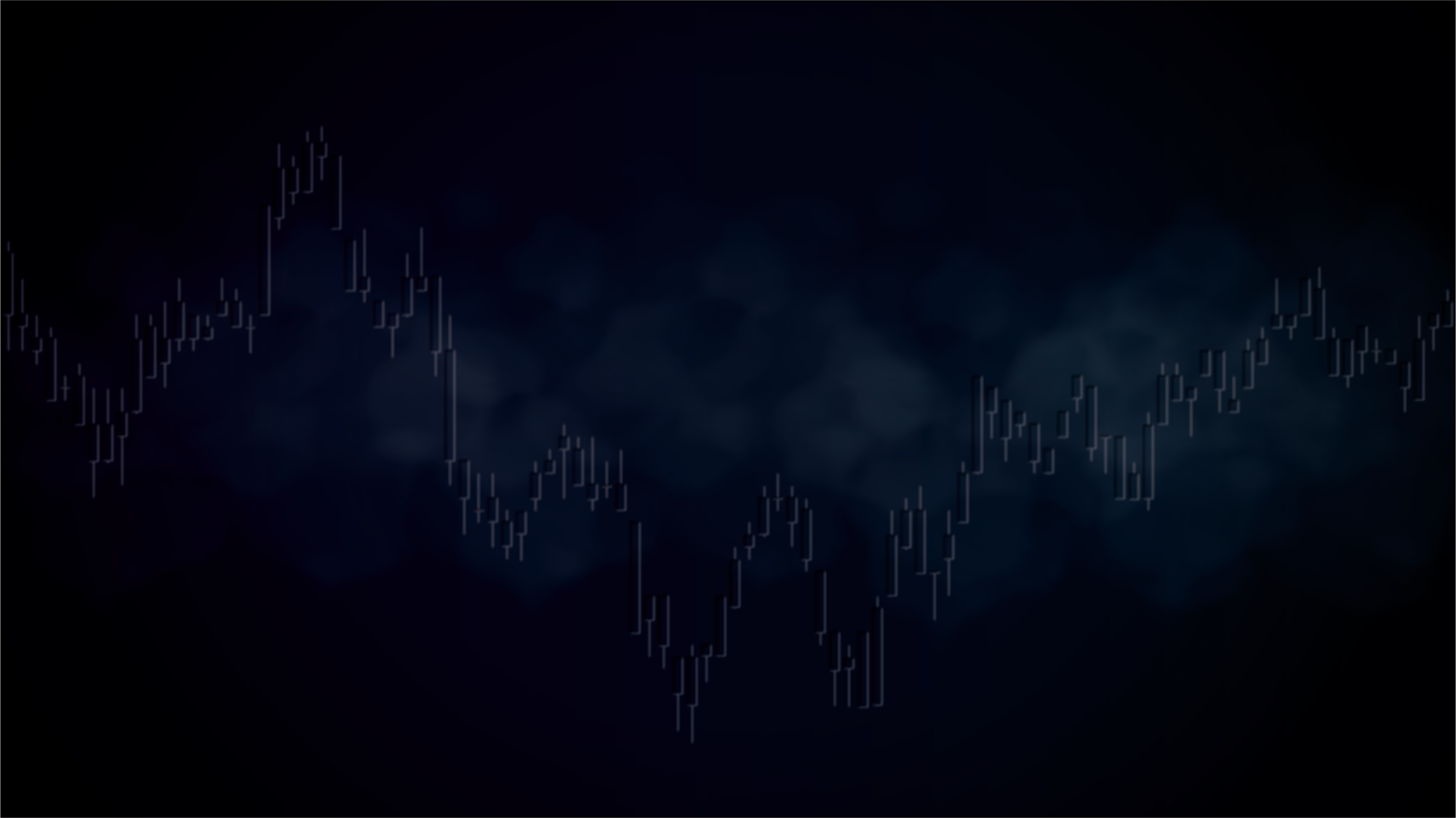 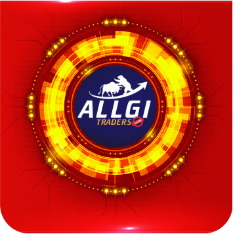 PayOff
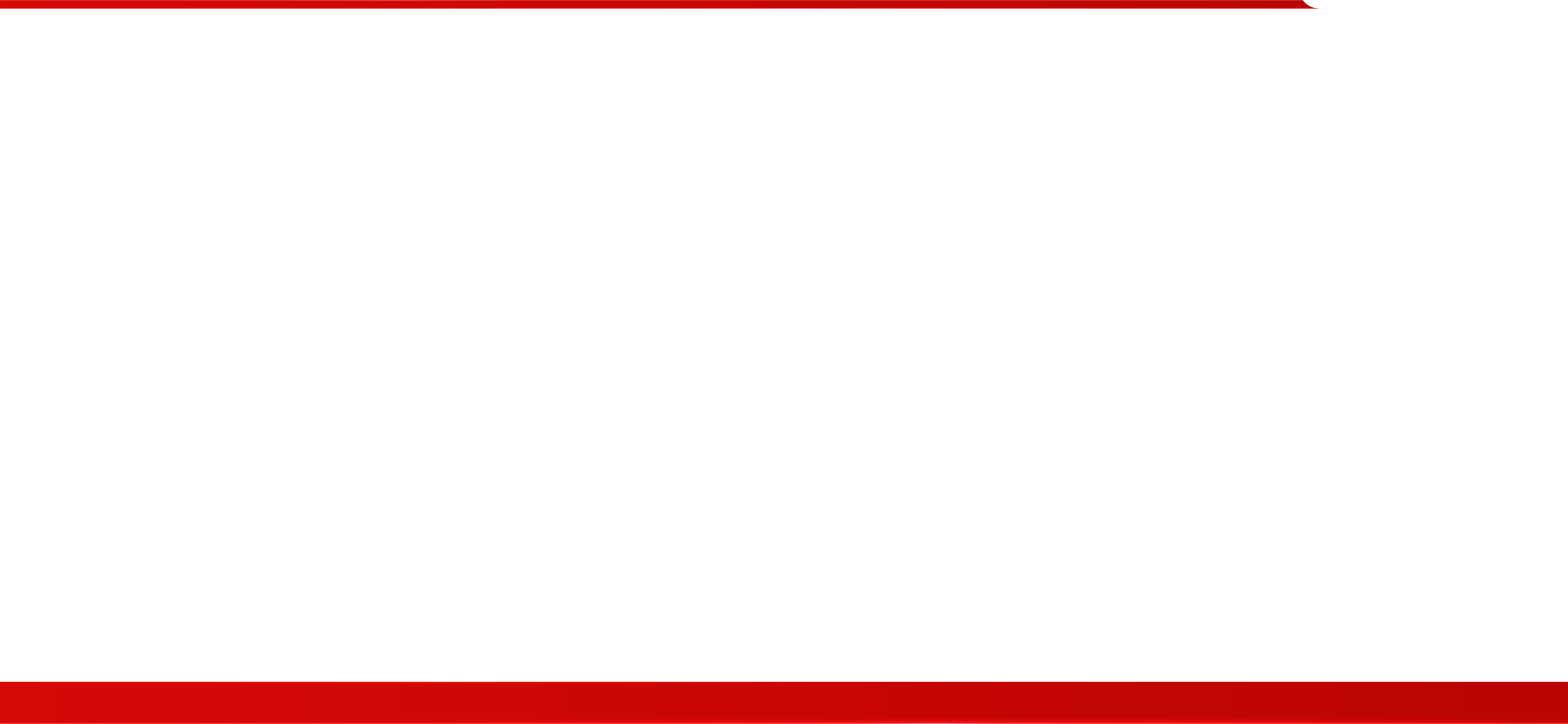 Ronaldo Onório
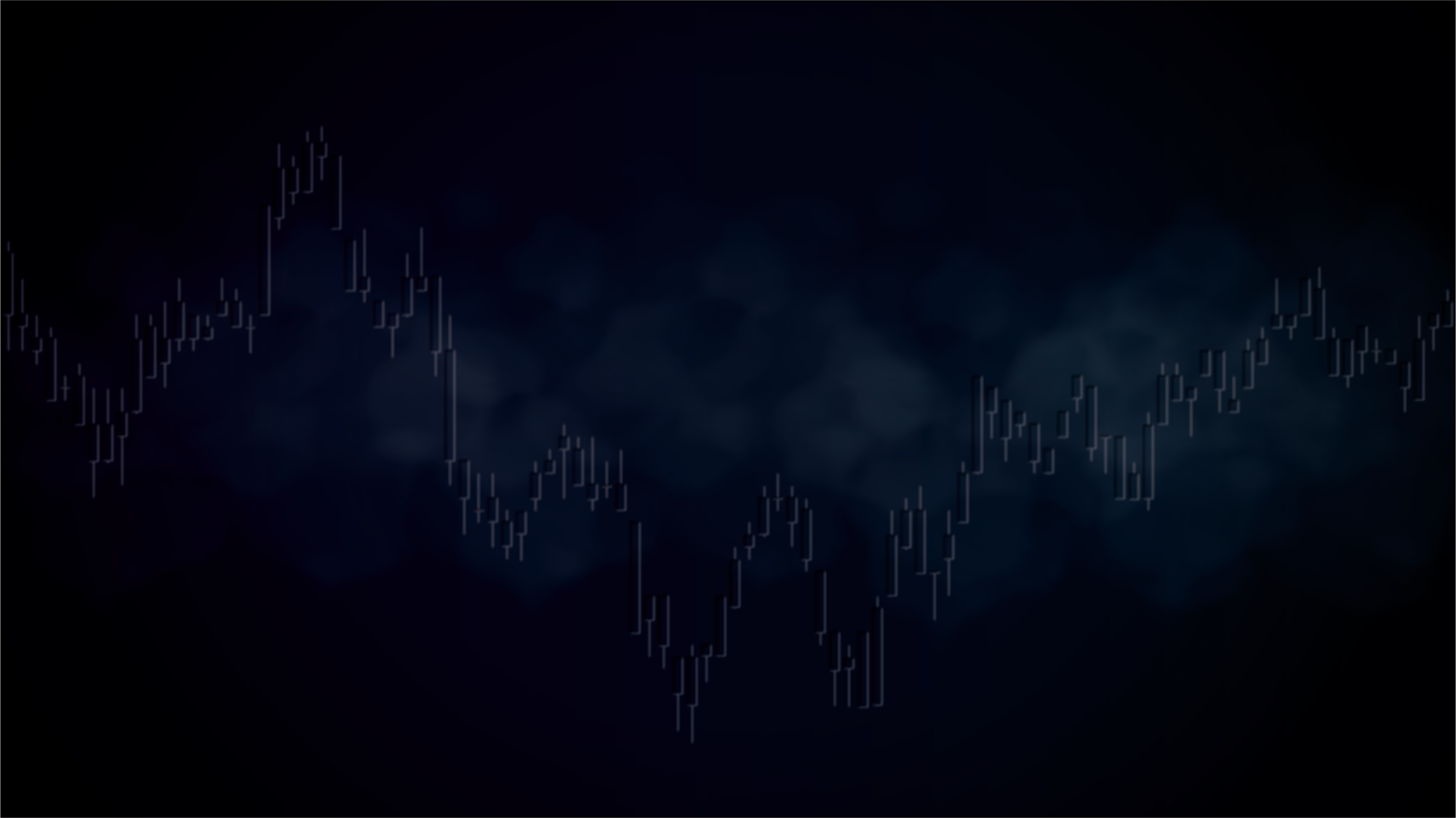 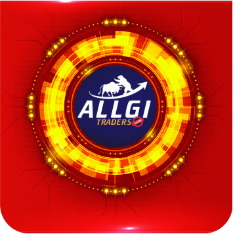 Minhas Estratégias
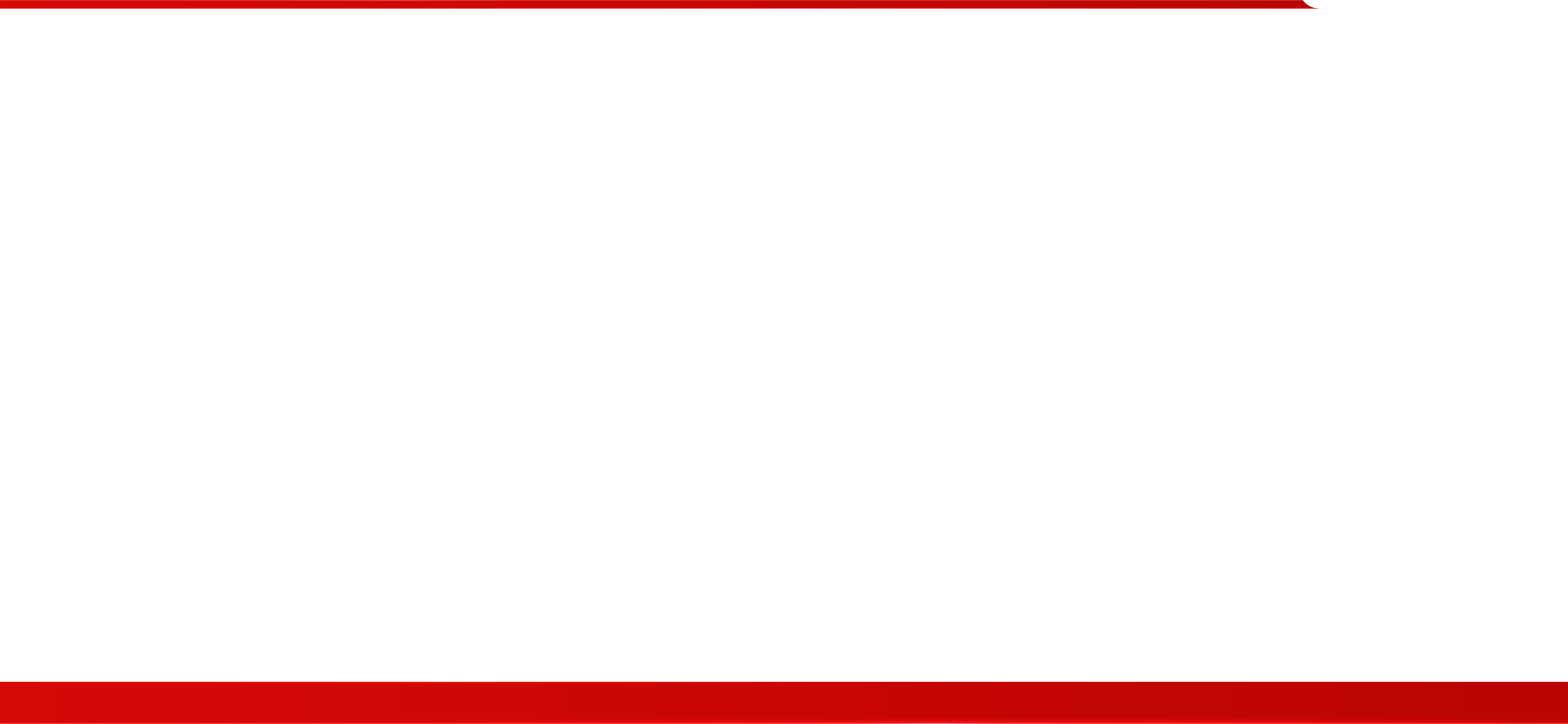 Ronaldo Onório
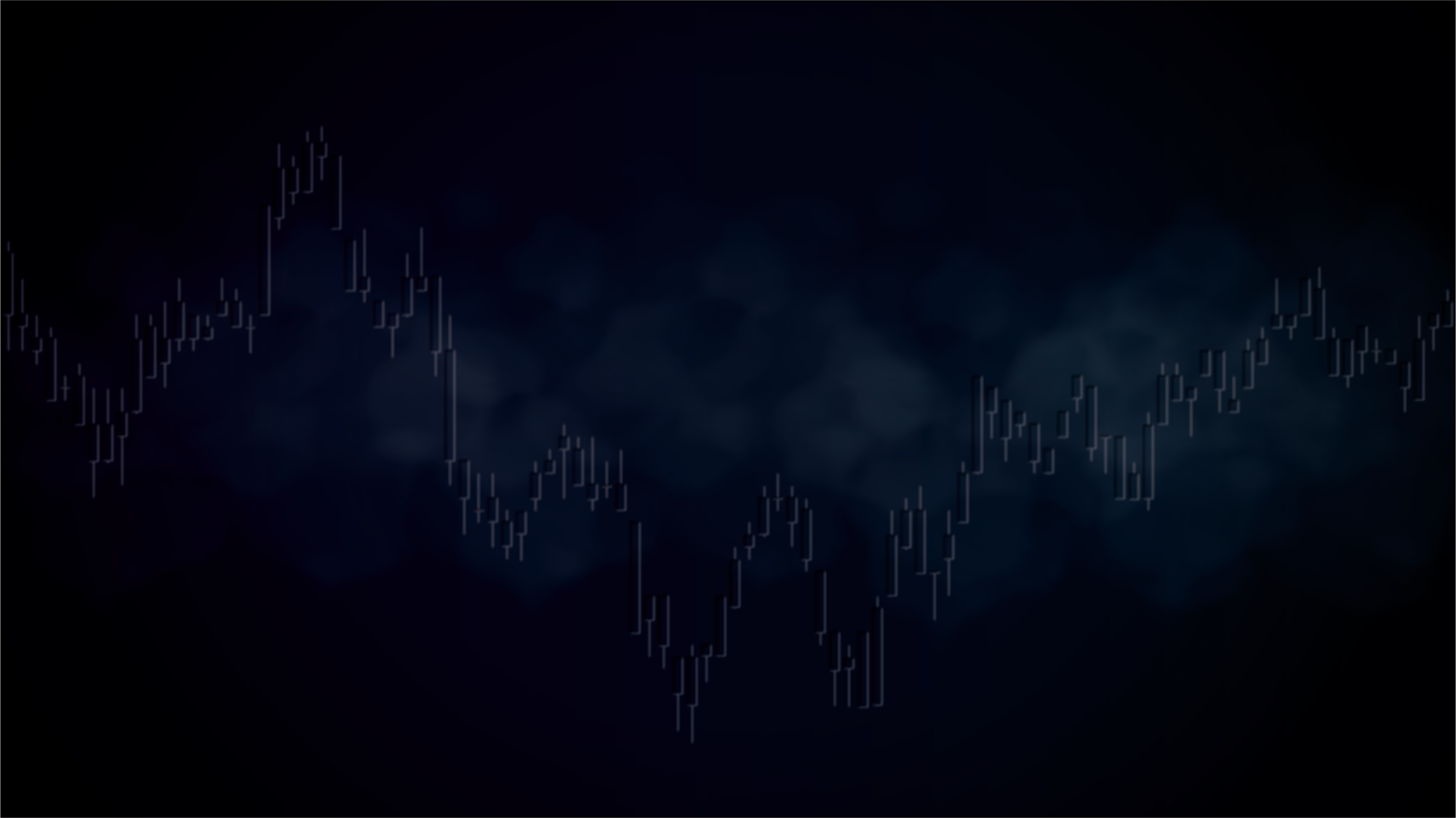 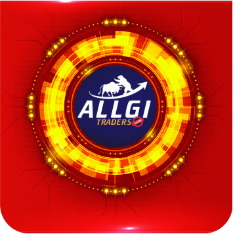 Posições Encerradas
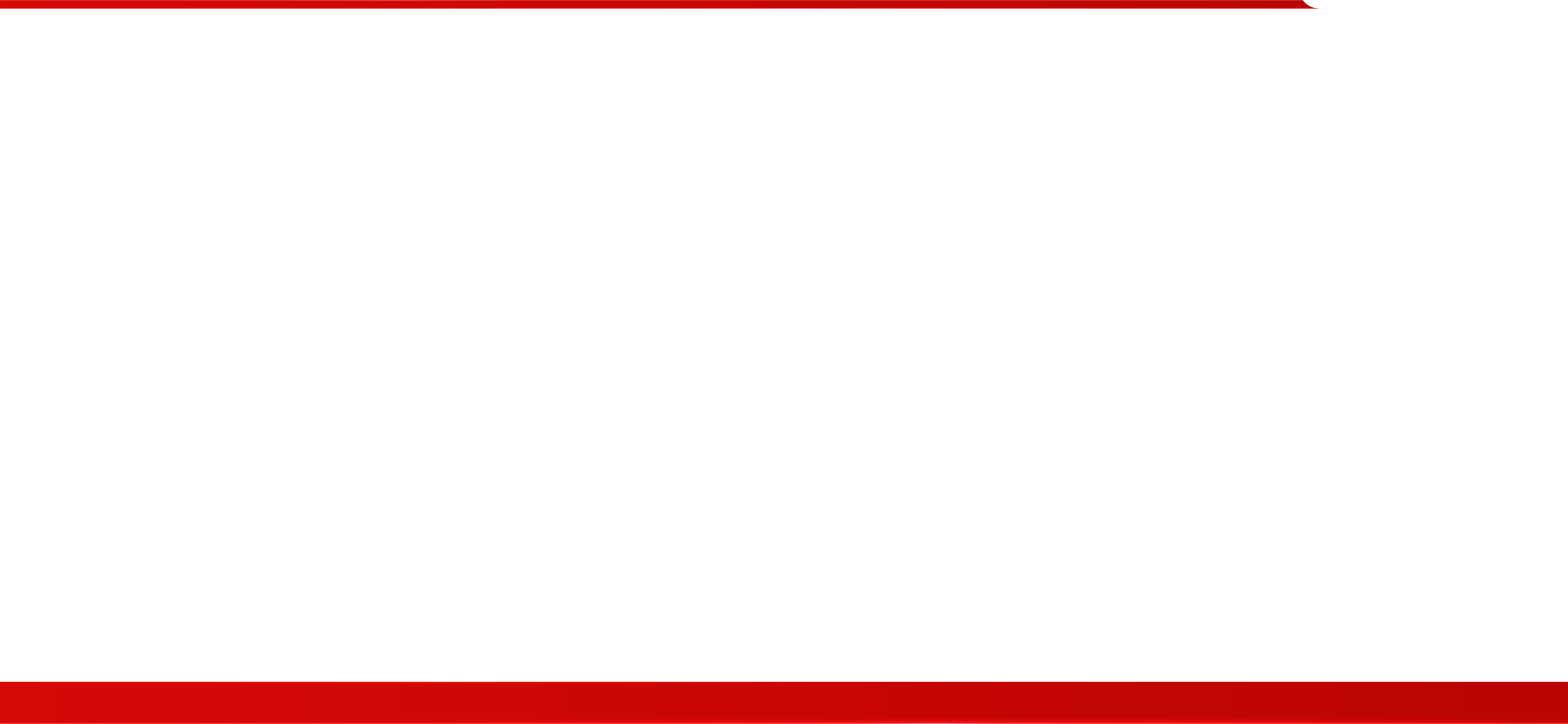 Ronaldo Onório
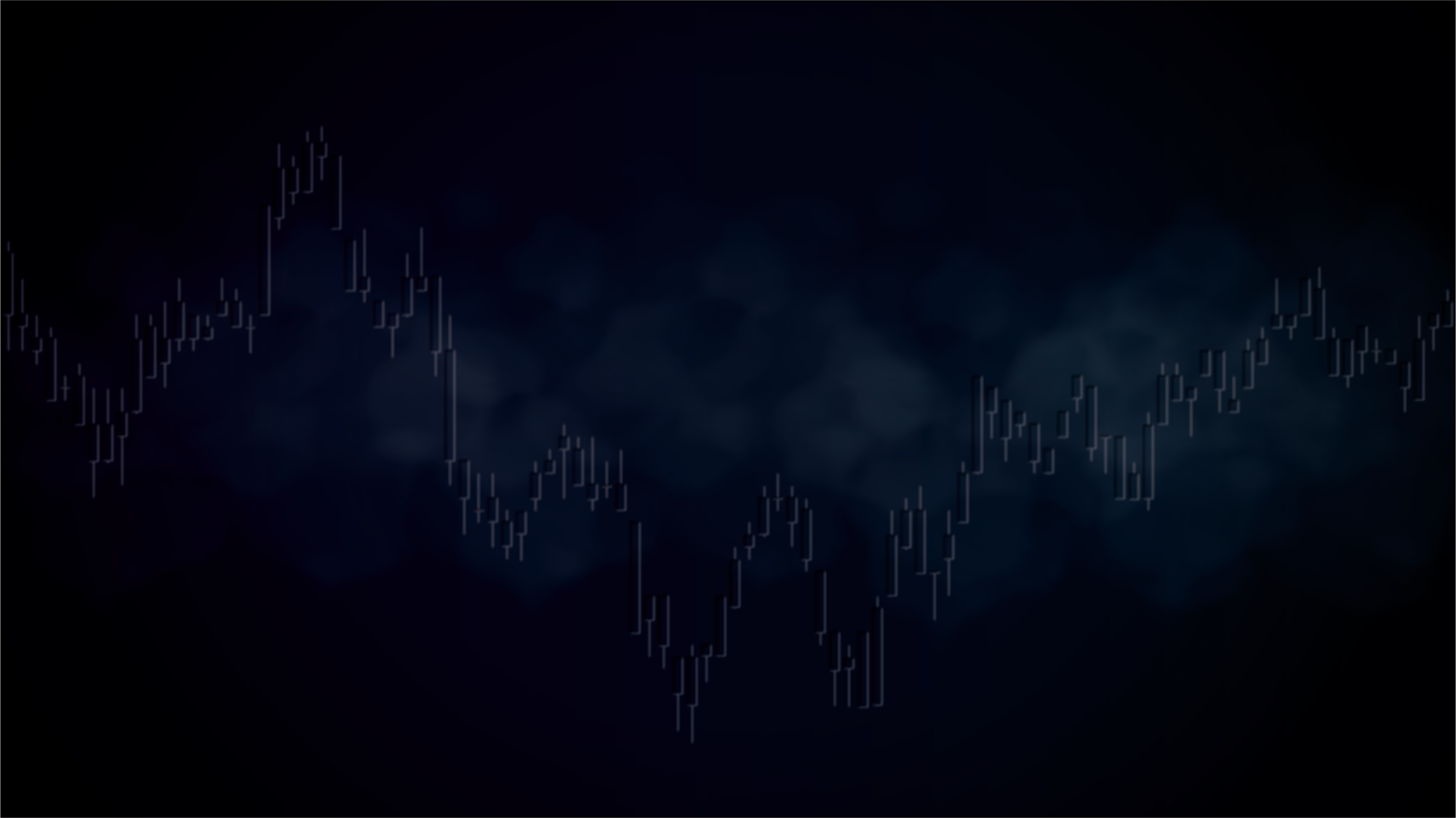 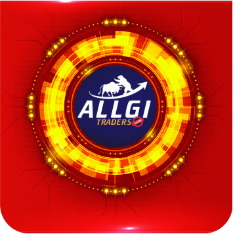 Meu Portfólio
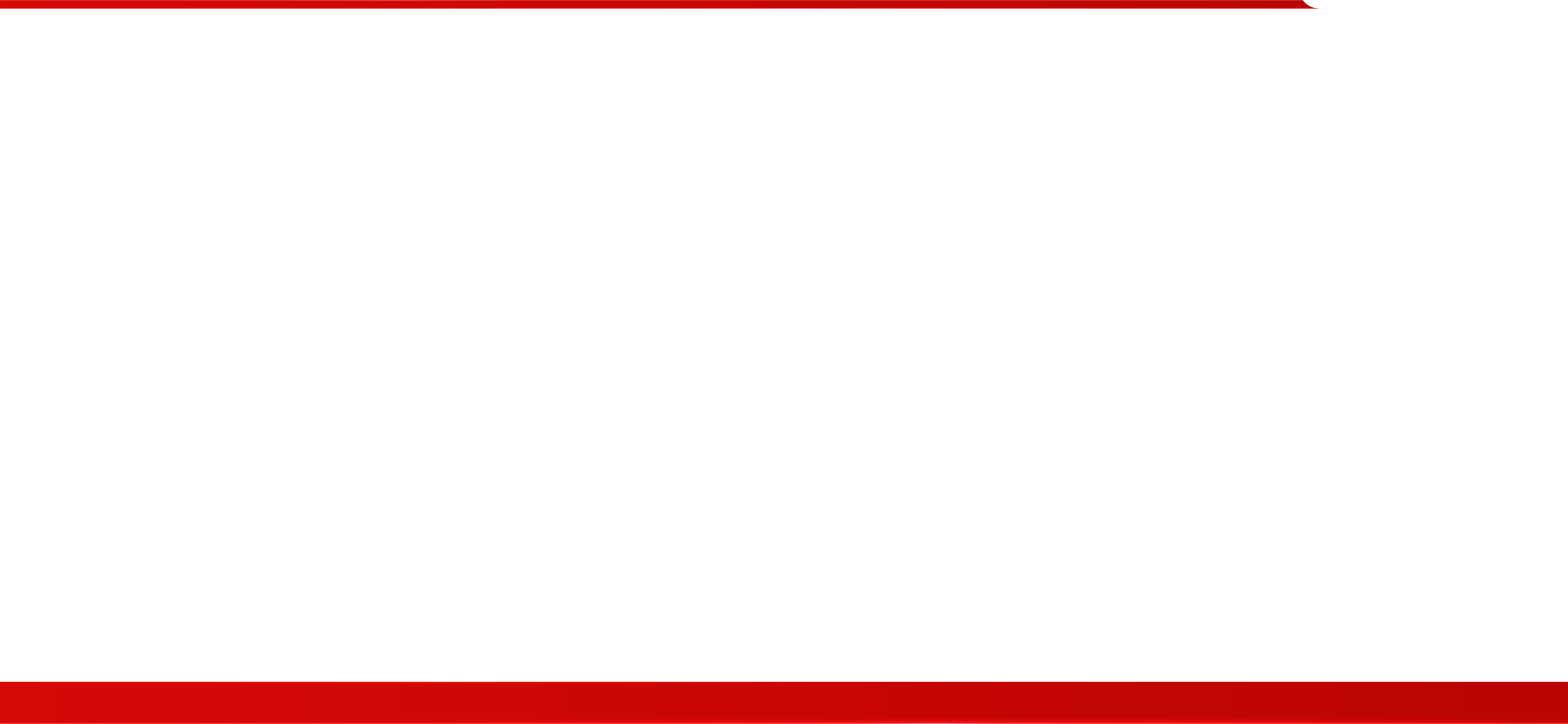 Ronaldo Onório
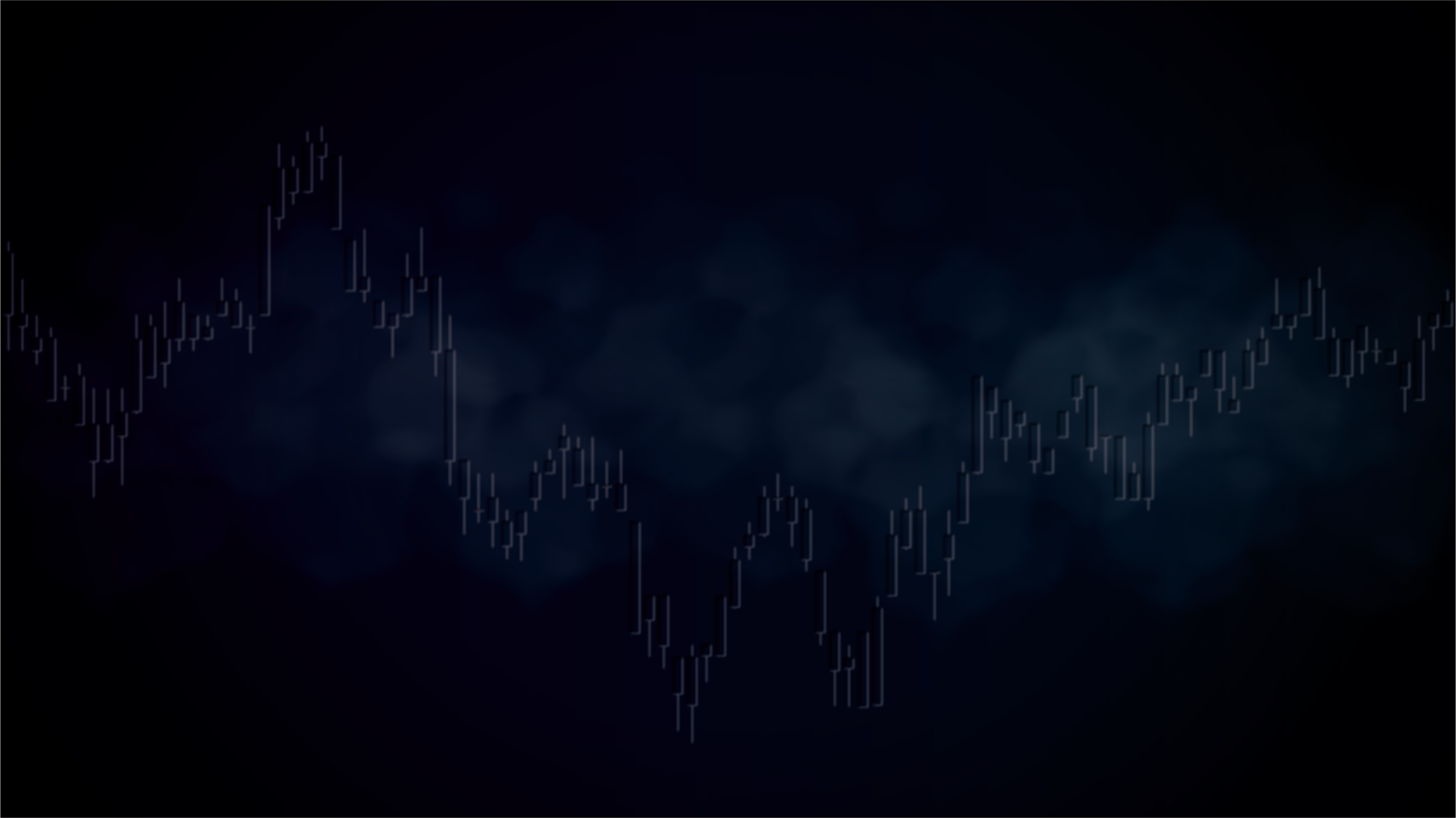 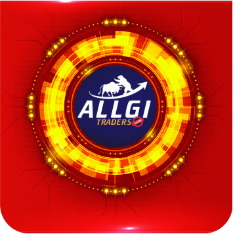 Pozinhos
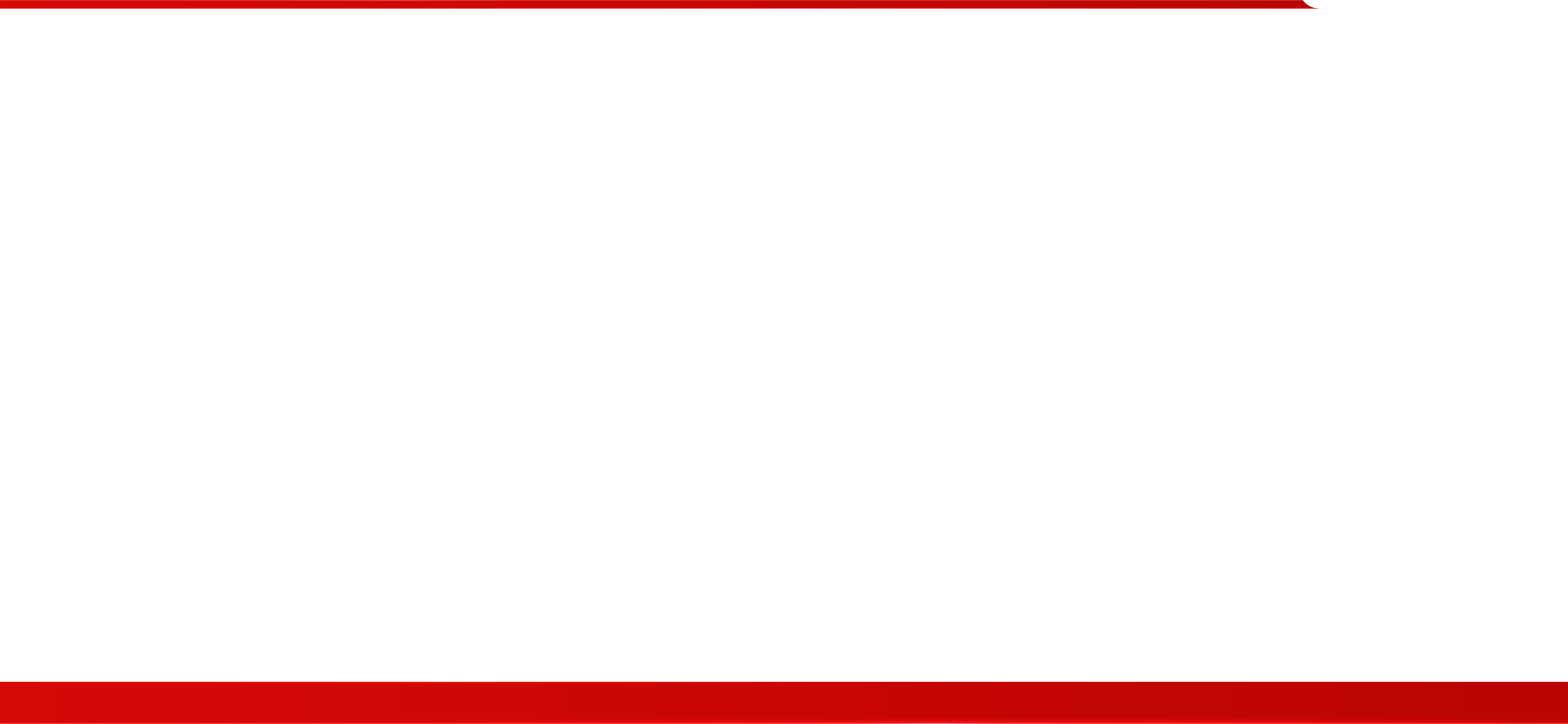 Ronaldo Onório